Escape the ivory tower!!
Back to basics
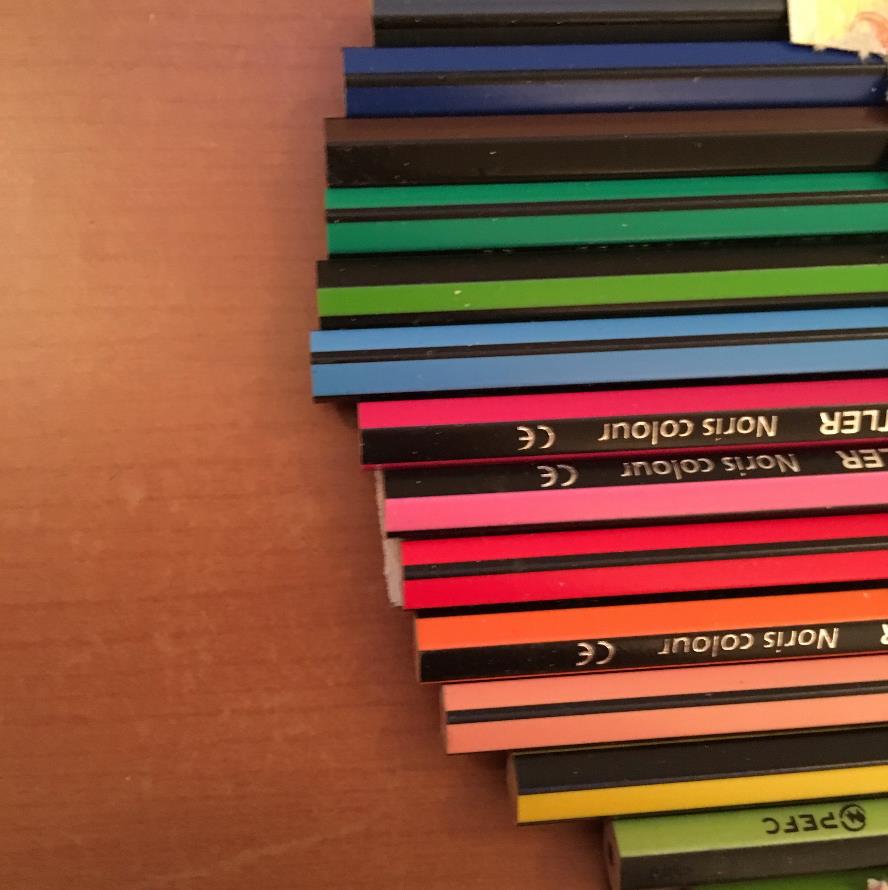 Why?
Too much role-playing?
Too much information?
Already too tired?
Too hung-over?
Still drunk ;)?
Career and reward system disconnected from social impact?

Fairly independent assessment procedures?

Personal and organizational constrains?

Cultural and national features

Career development landmarks and strategies INTEGRATED with strategies for identification and creation of social impact moments and processes – “normal impact” (Gunnar Sivertsen)
“Assignment”
Fill in the left side of the ladder – each step of the ladder is a landmark of your career (20m)
Recap
Break 
Fill in the right side of the ladder (30m)
Difficulties and feedback
Barriers, tensions and issues (1)
Potential impact – defending methodology in a Ph.D. so thinking through creating an impactful methodology engaging with stakeholders as part of research process
The issue with social sciences is that it is studying people and so there is that connection with the study subject that can bring good ideas/ energy into the project 
Coupling the impact creation activities into the core knowledge activities (teaching, researching, conferences …); embodying knowledge in own non-academic practice
It is more like an elevator as people undertake different activities; but people can impose blinkers on themselves from either bottom/top, and remaining unblinkered throughout
Shapin, S (2012) The Ivory Tower: the history of a figure of speech and its cultural uses. British Journal for the History of Science, 45(1): 1‑27.
 There are ‘cohorts of collegiality’ that we may be within (e.g. science policy/ studies) and that may provide a natural flow to ‘impact creation’ within ongoing scientific work.
‘Impact’ is things that various people including ourselves find in some way good or having value and we have agency and control over.
There is a need for a proper research agenda on impact and valuation so it can be better planned, organized and supported, and to deal with the harm reduction.
The need to mobilise the colleagues who are not so conscious and engaged with impact in order to get this better organization.
Barriers, tensions and issues (2)
Barriers, tensions and issues (3)